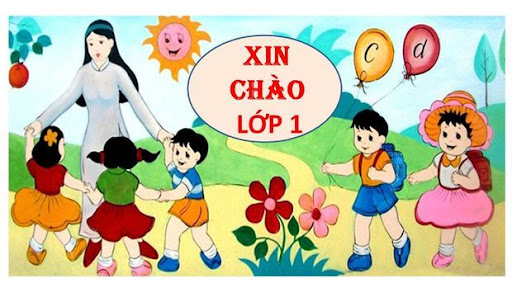 Hãy chọn những từ ngữ nêu biểu hiện của bệnh Covid 19.
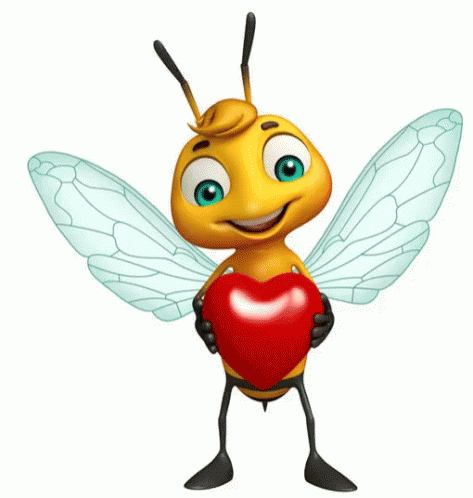 TRÒ CHƠI
Tiêu diệt vi-rút Corona
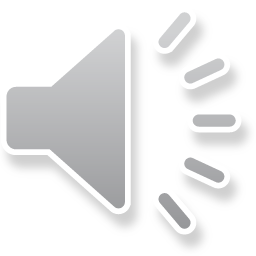 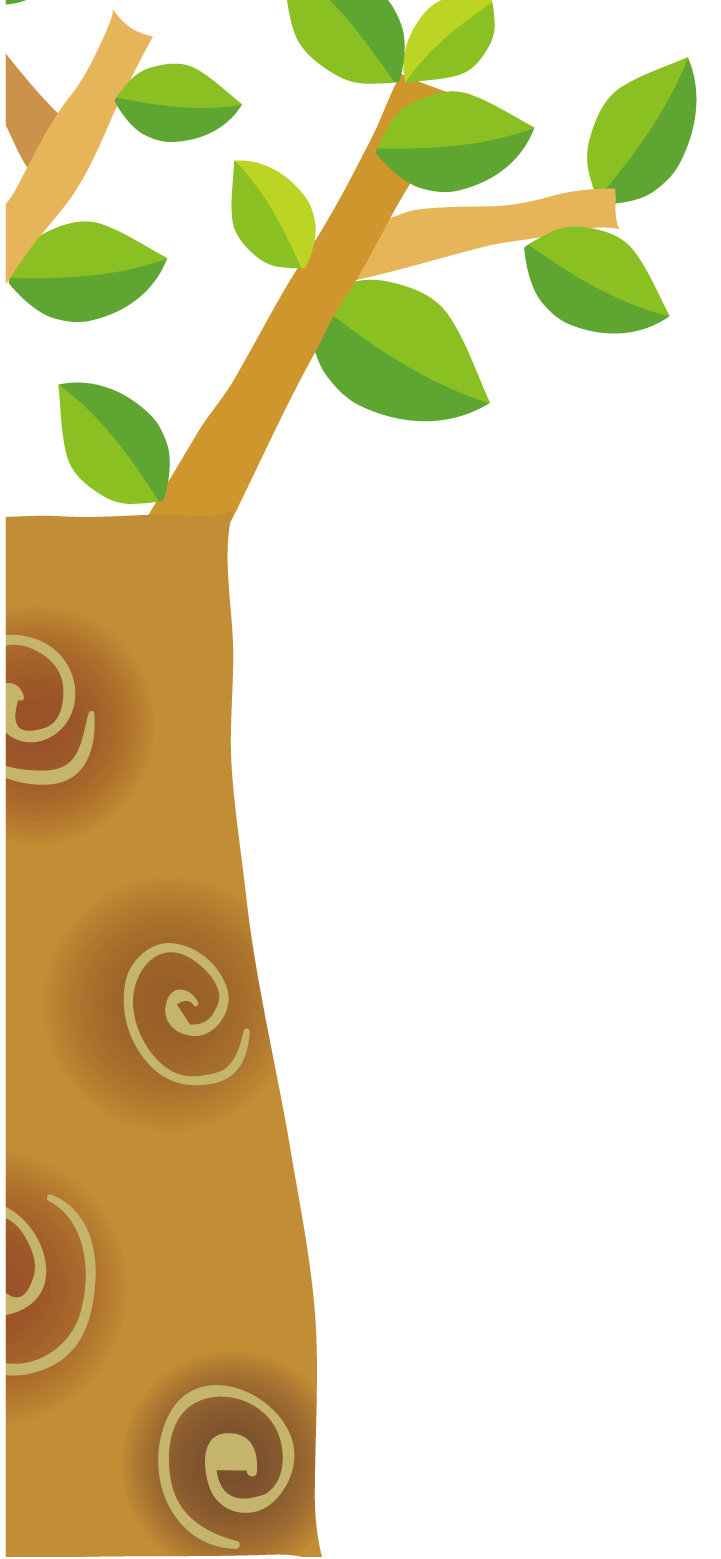 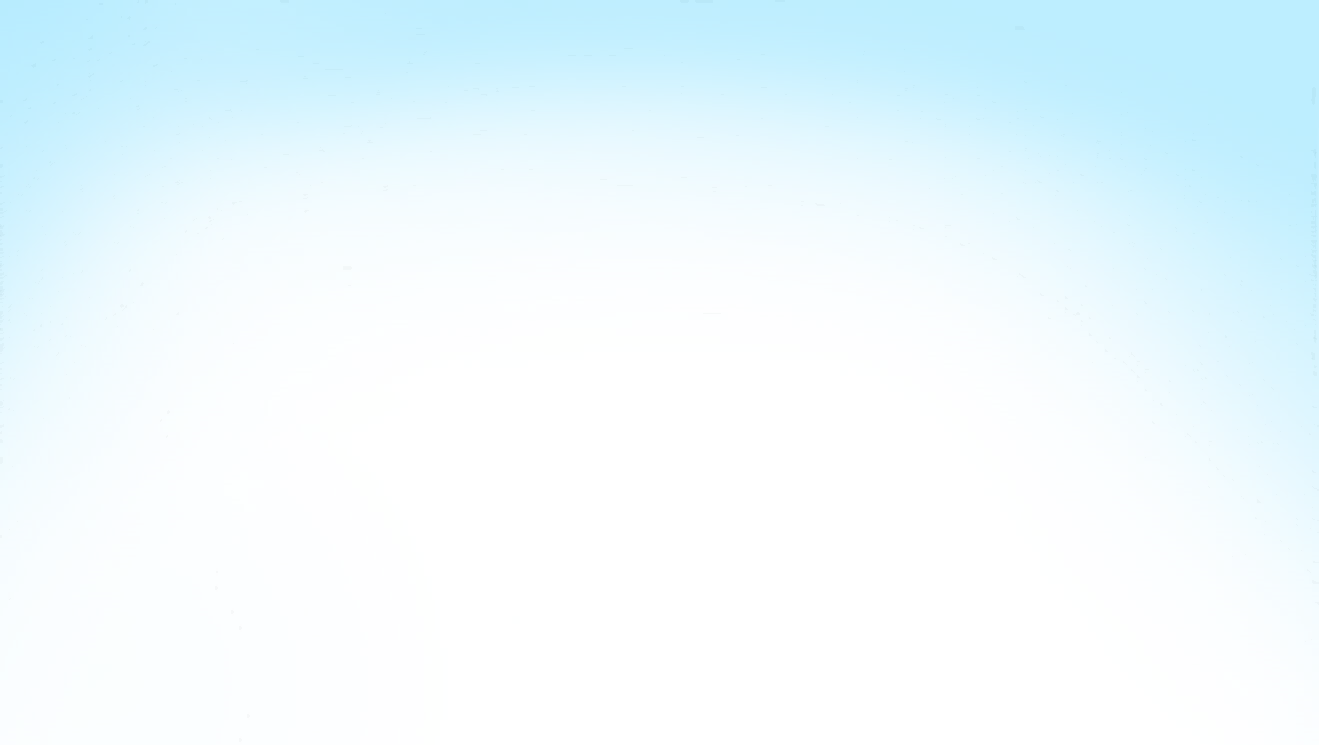 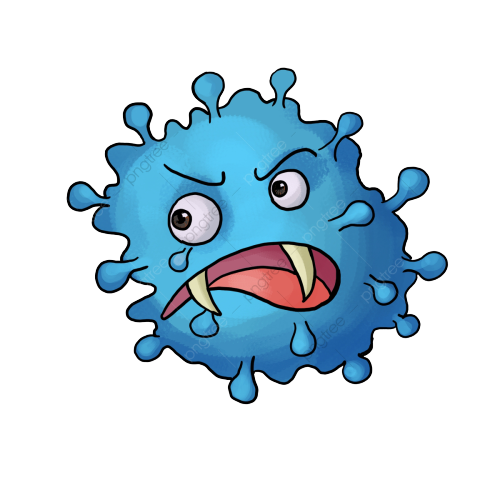 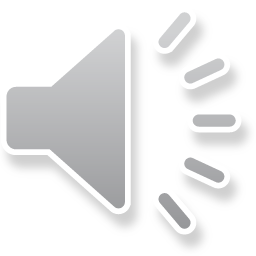 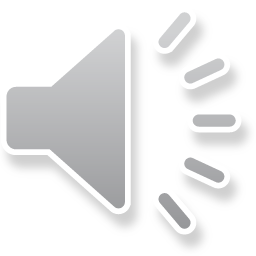 Đau mắt
Sốt cao
Sốt cao
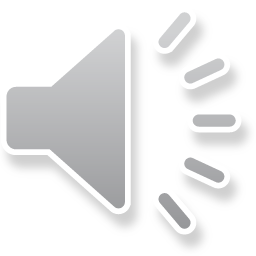 Sâu răng
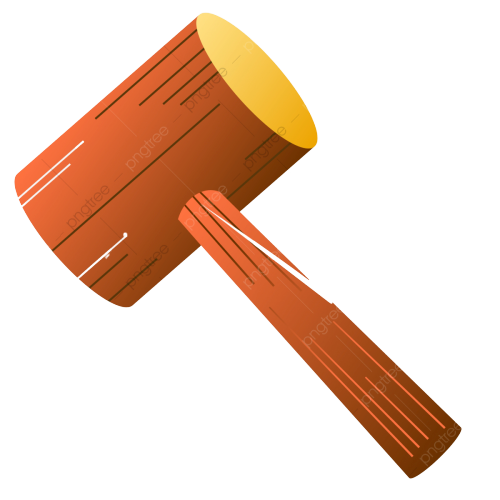 Ho khan
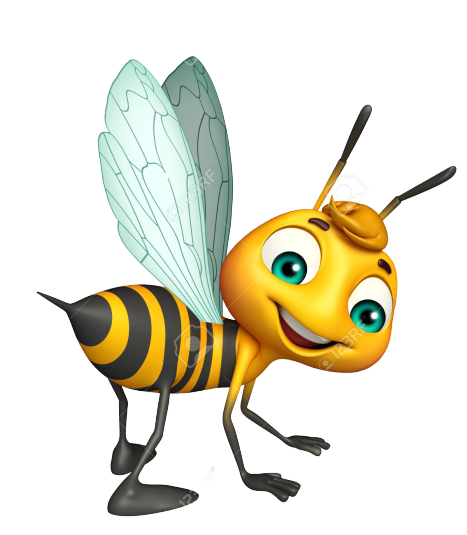 Khó thở
Rát họng
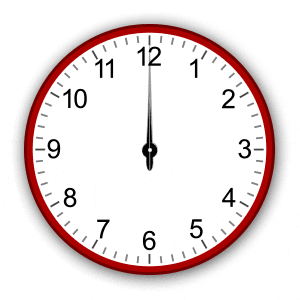 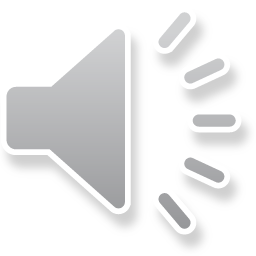 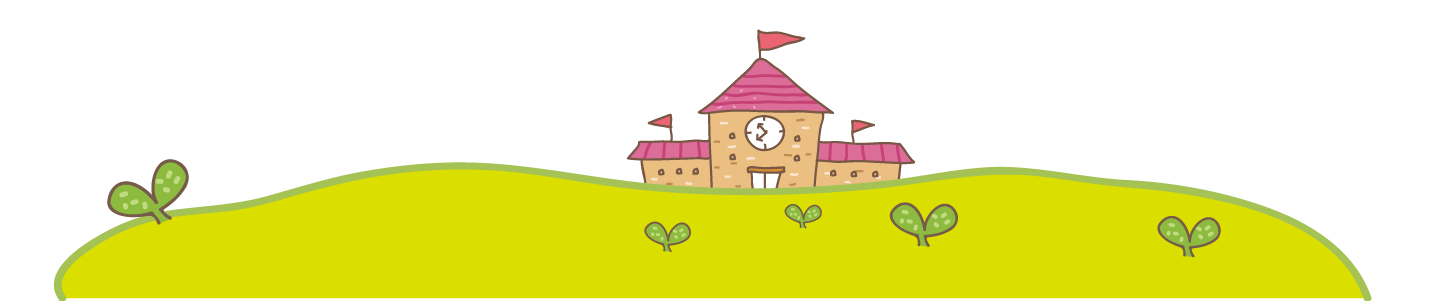 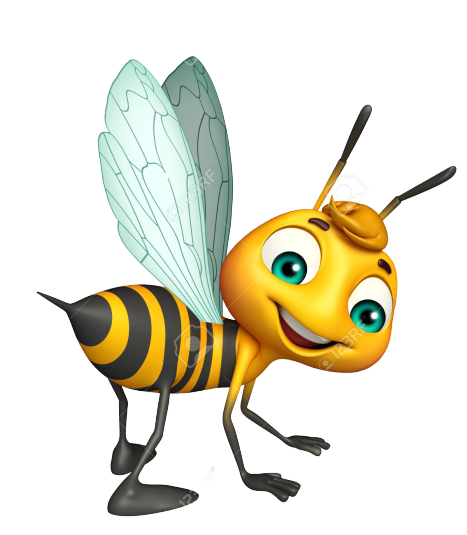 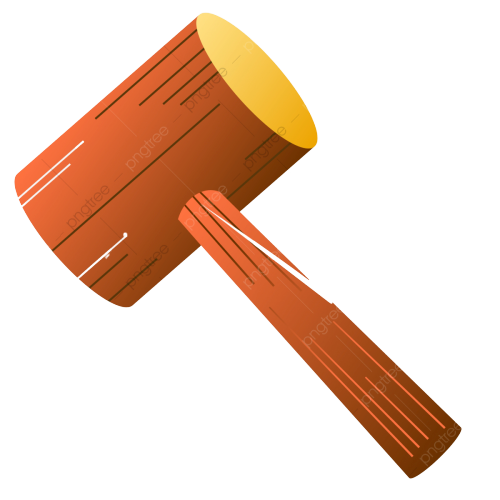 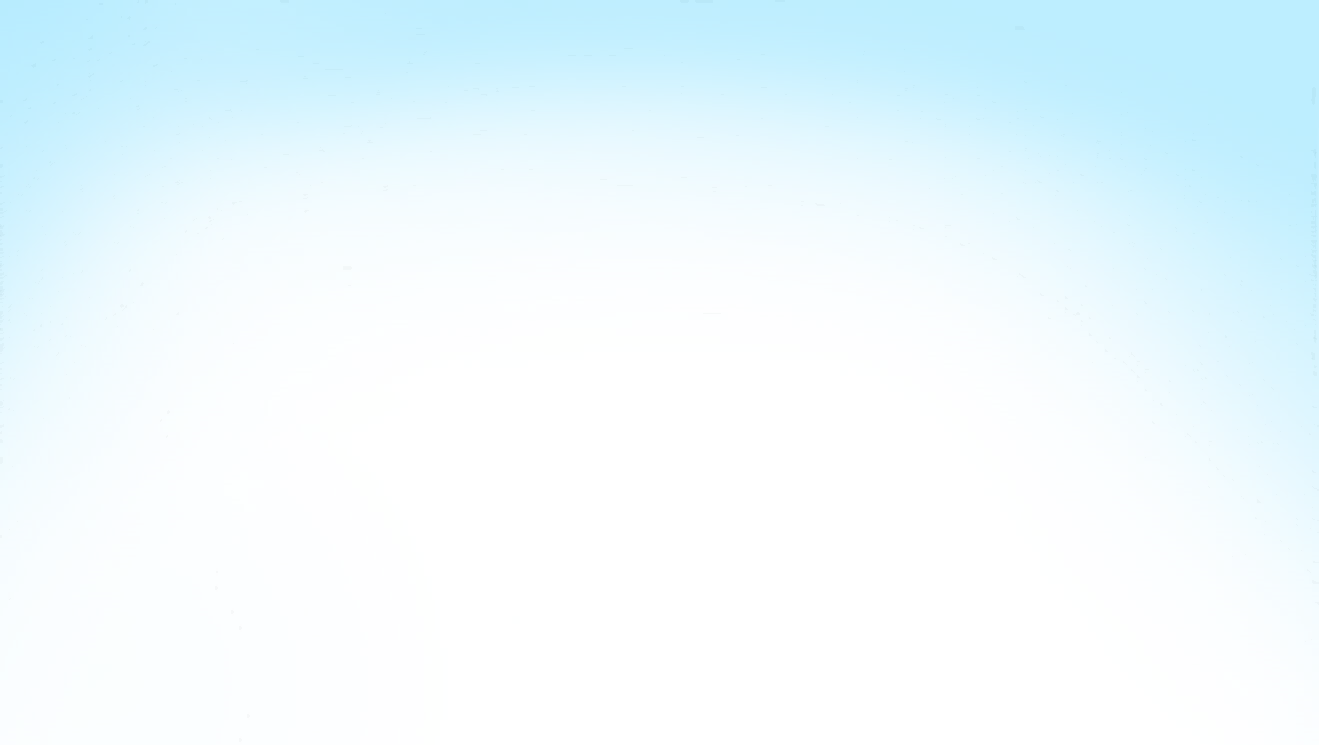 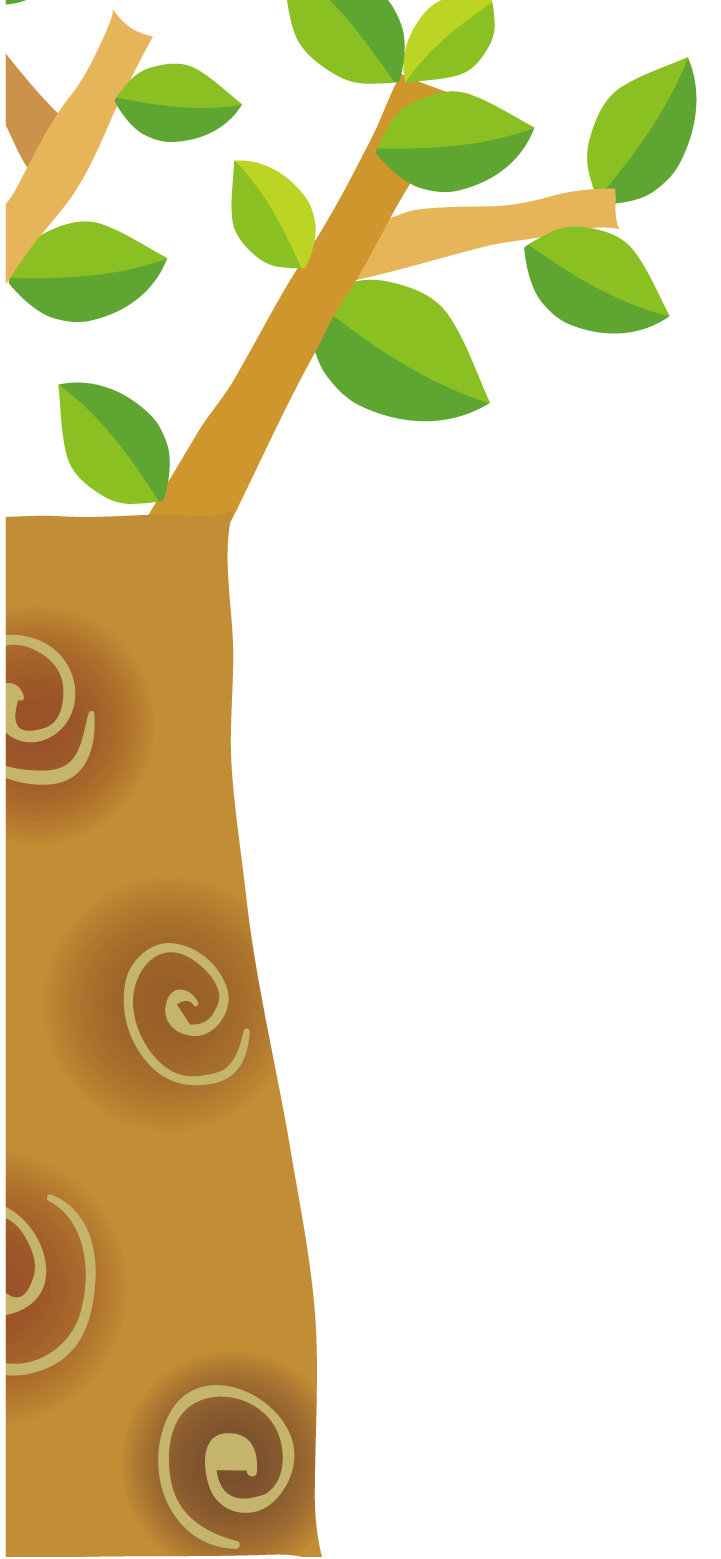 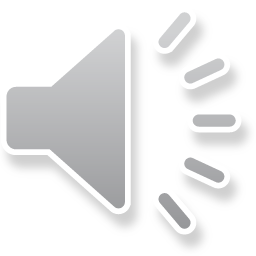 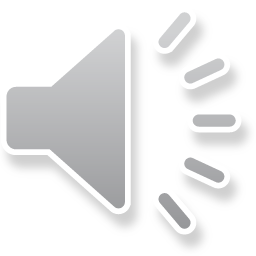 Đau mắt
Sâu răng
Sốt cao
Ho khan
Khó thở
Rát họng
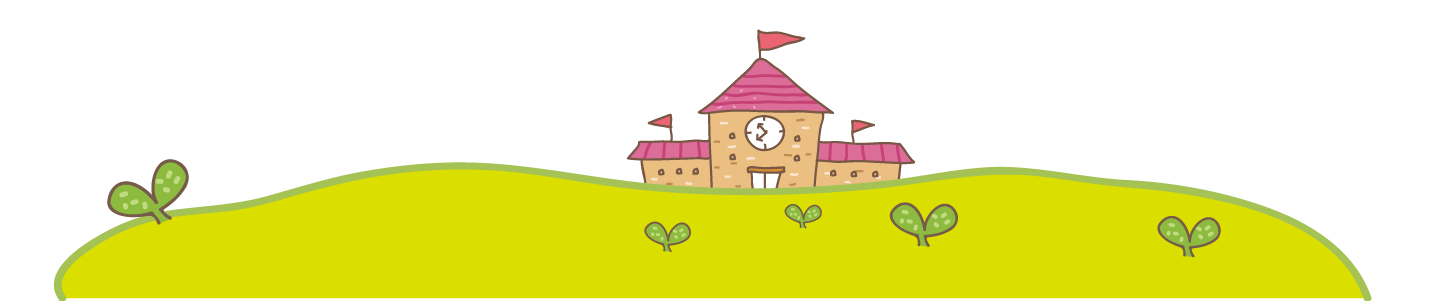 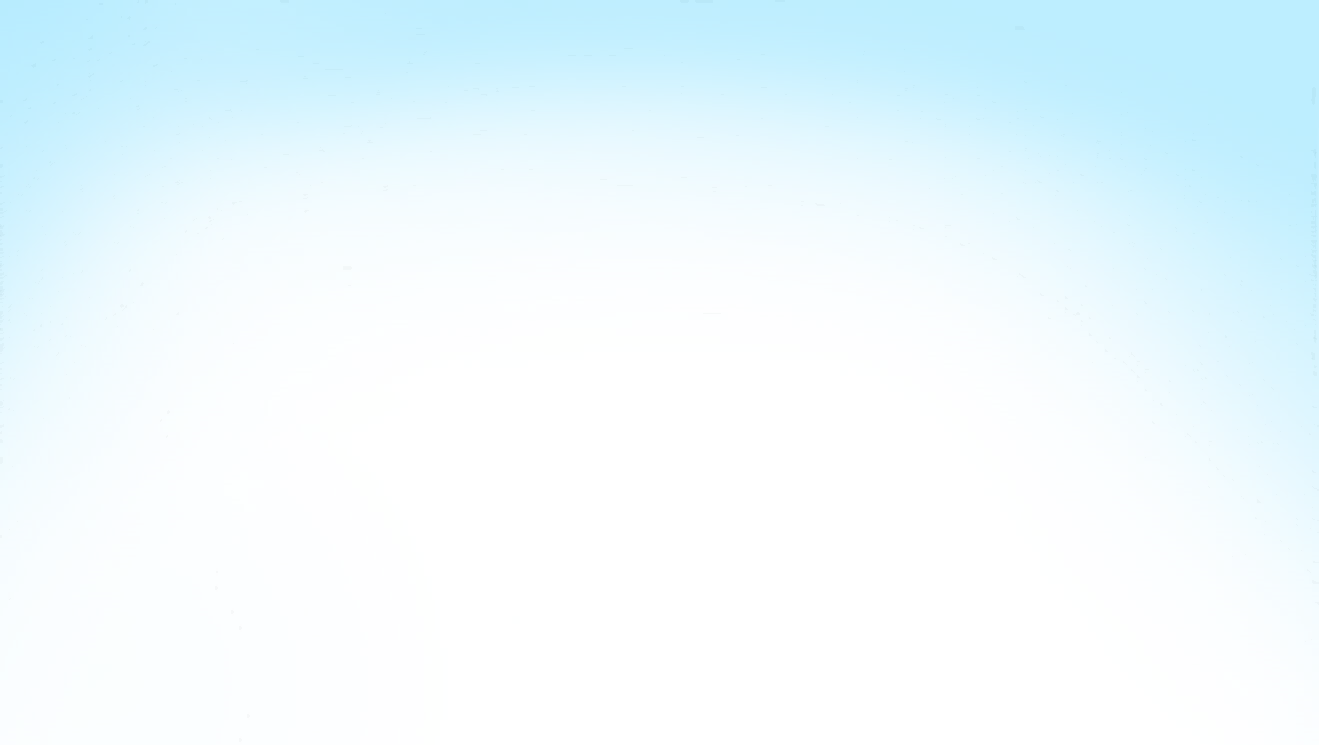 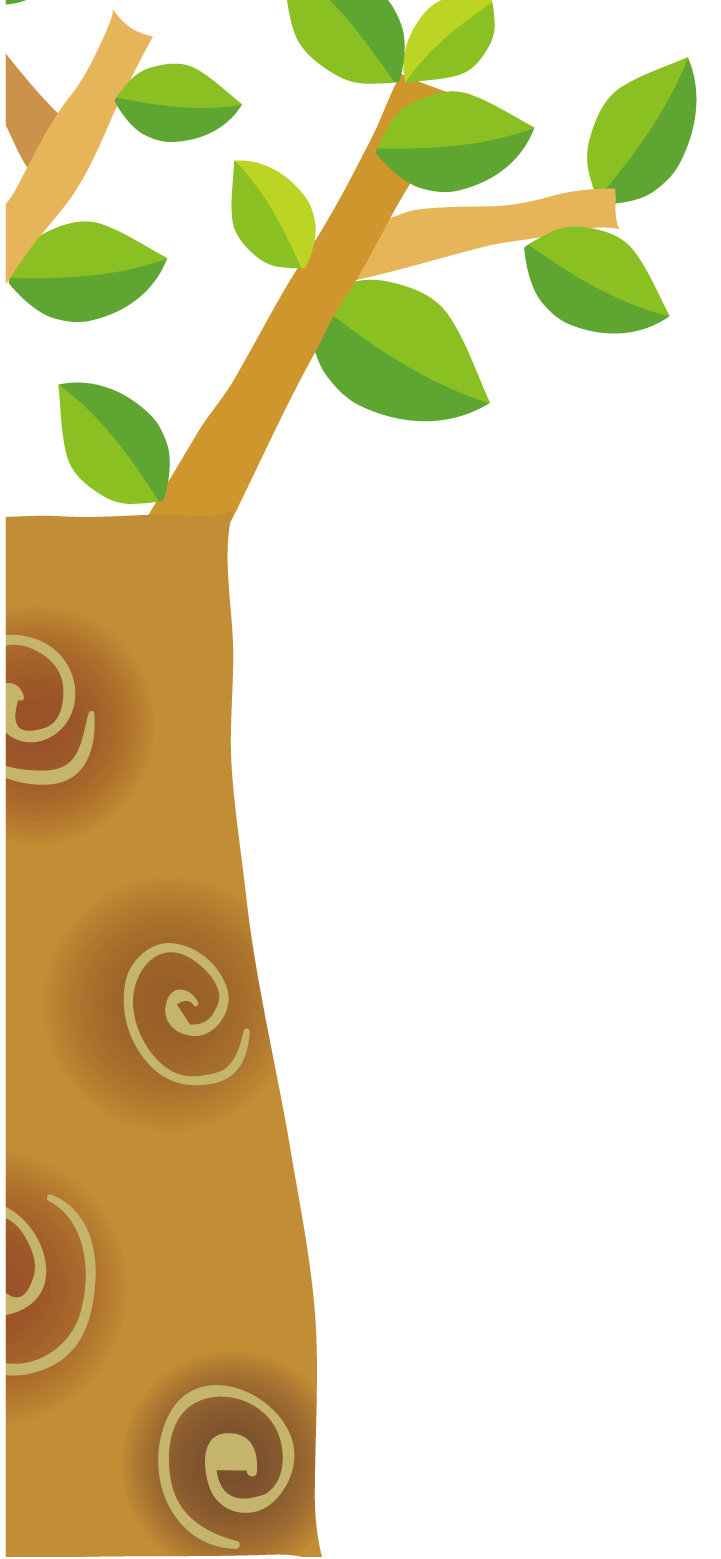 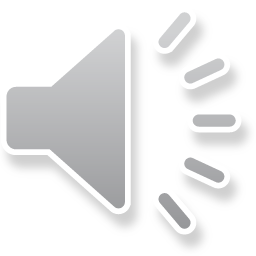 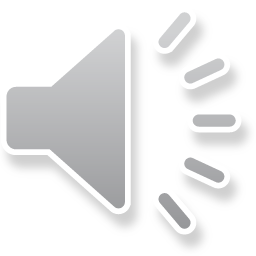 Đau mắt
Sốt cao
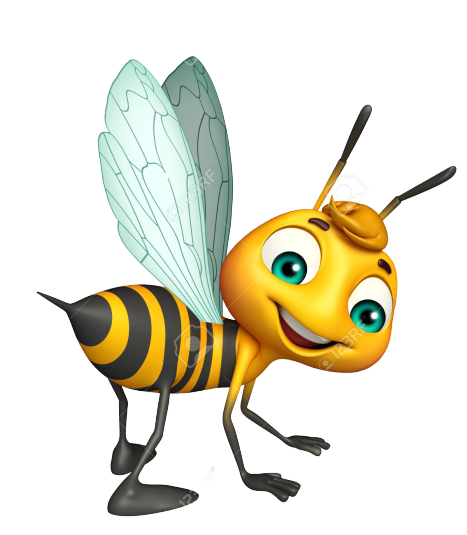 Ho khan
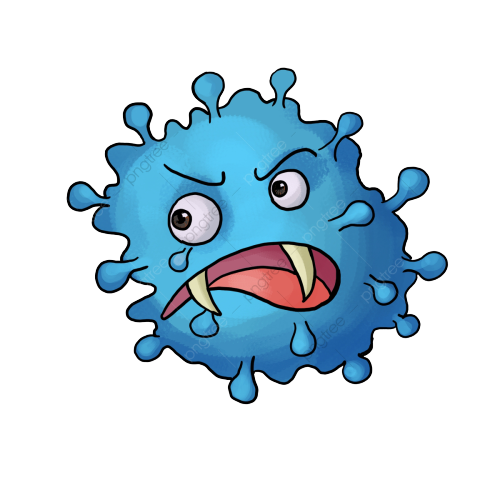 Khó thở
Khó thở
Rát họng
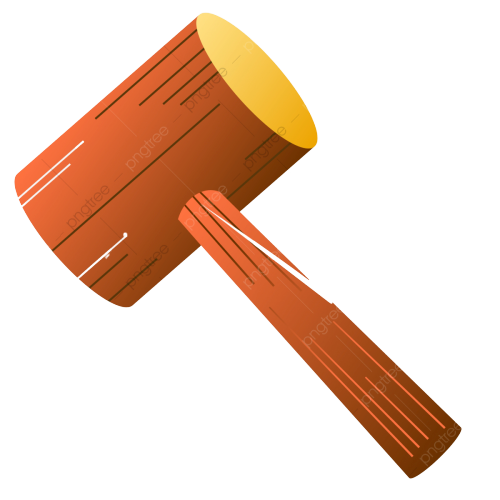 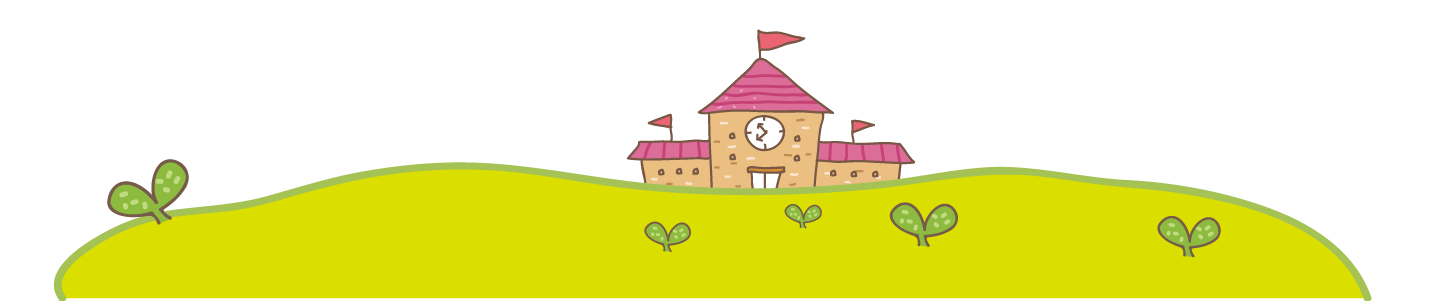 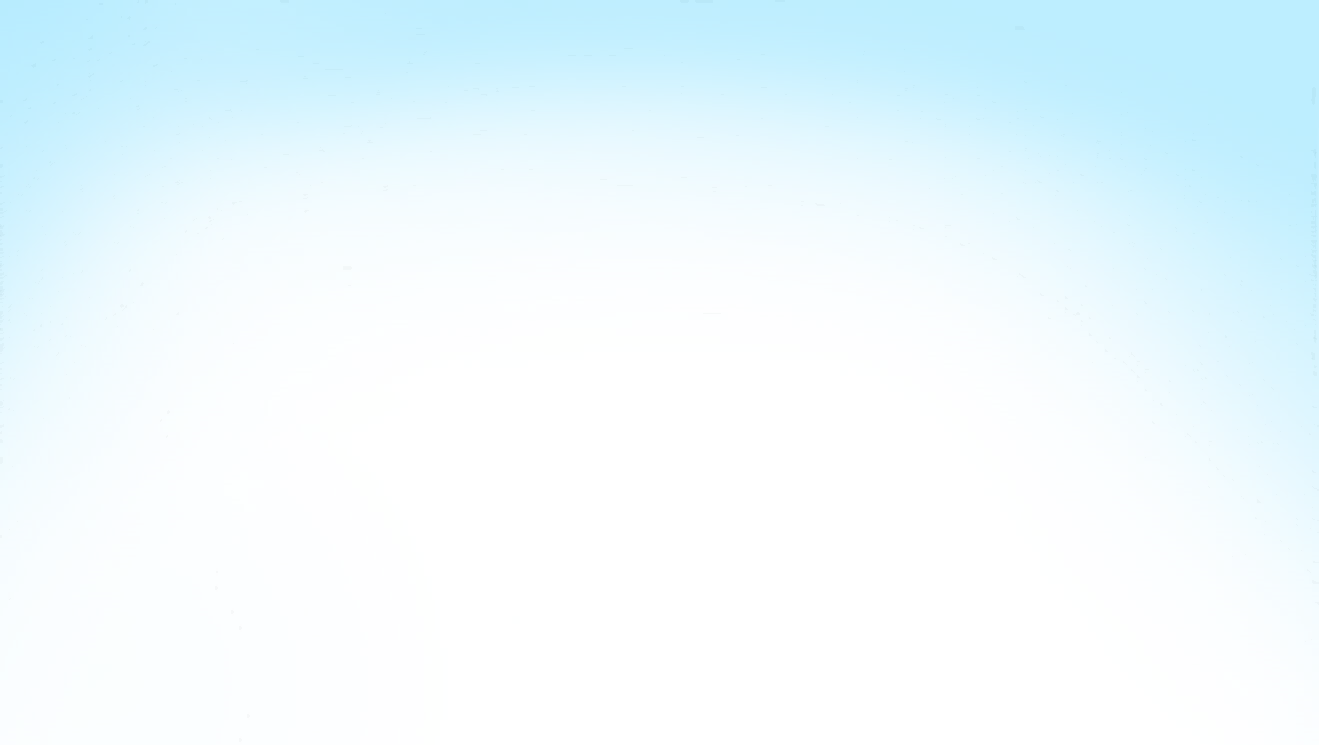 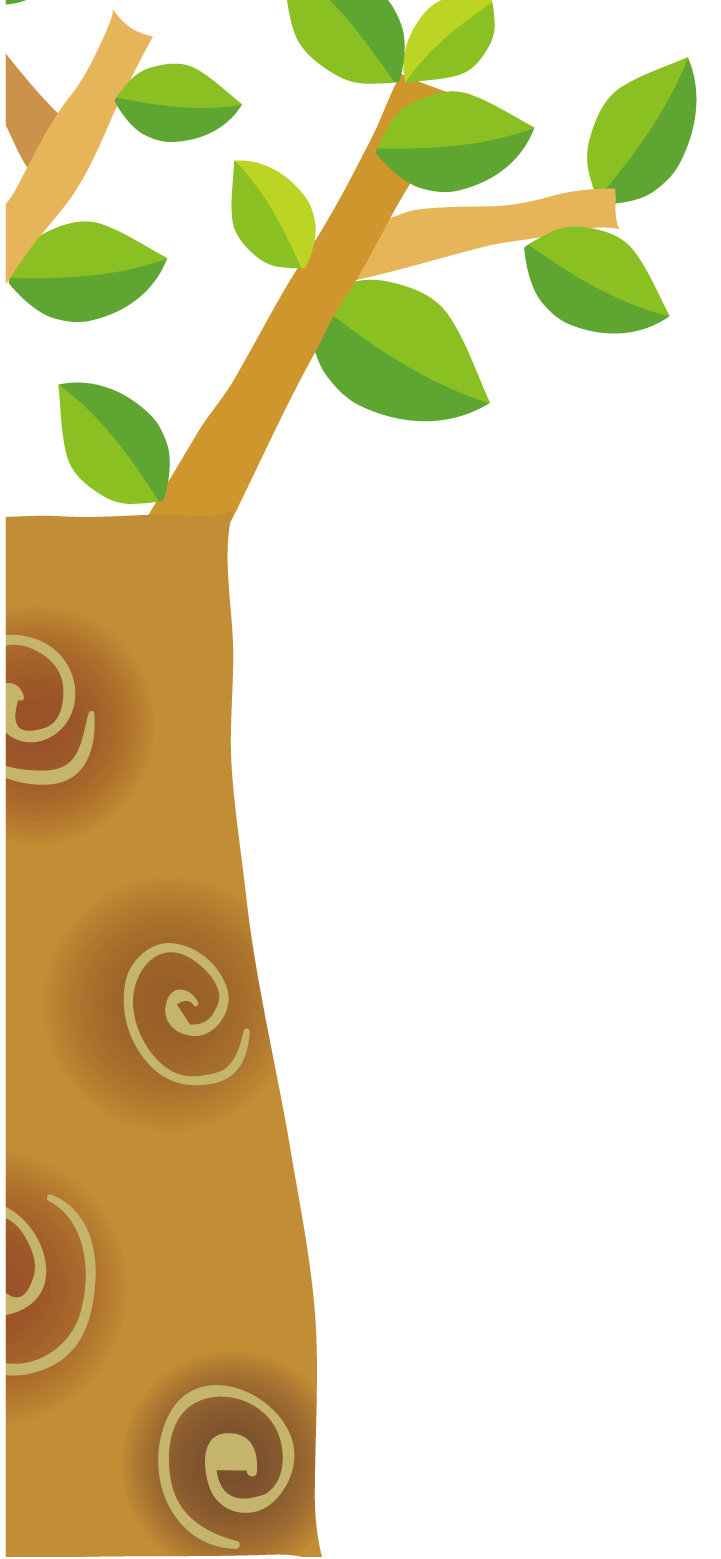 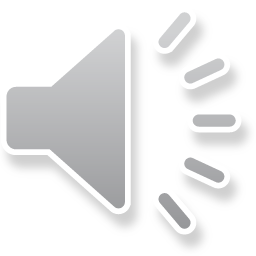 Đau mắt
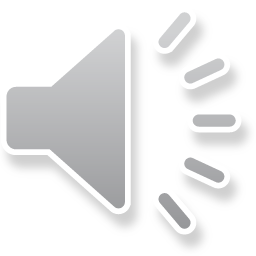 Sốt cao
Ho khan
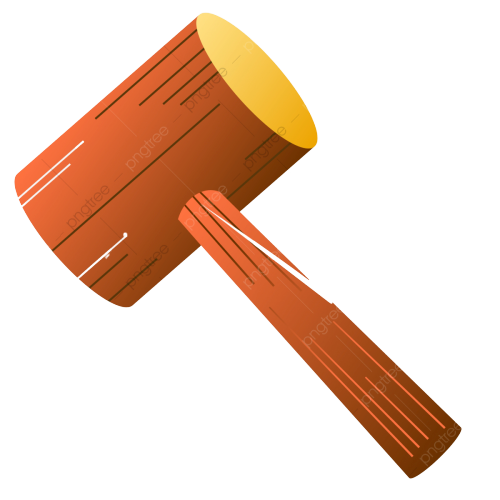 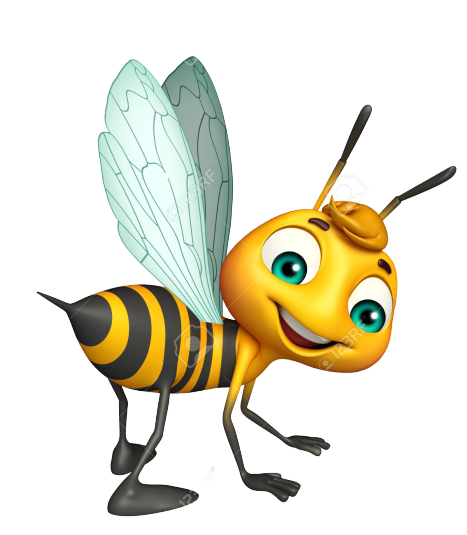 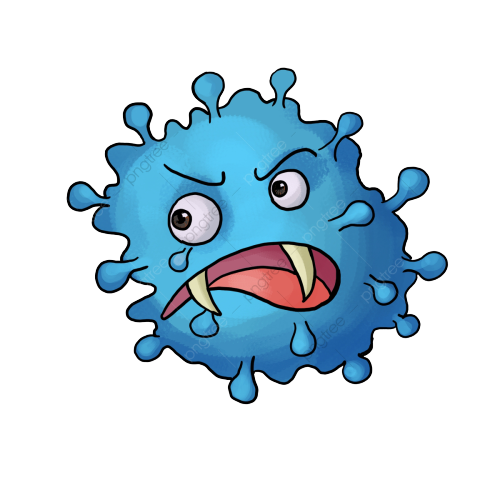 Rát họng
Rát họng
Khó thở
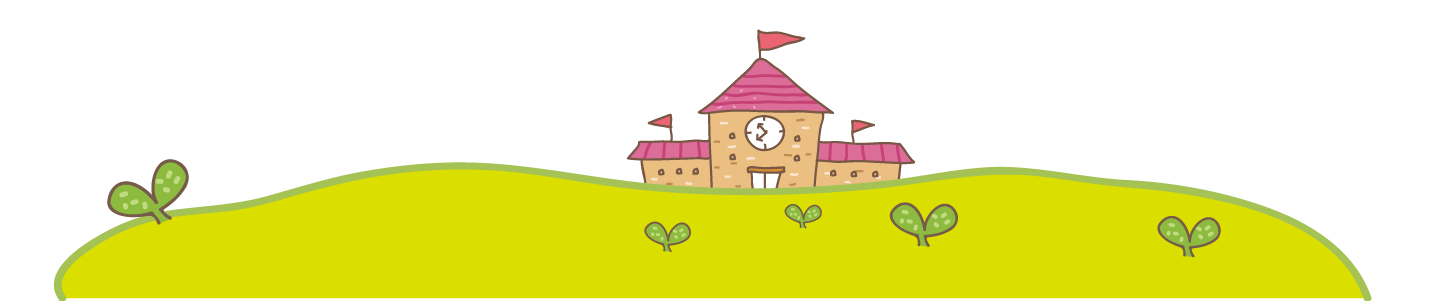 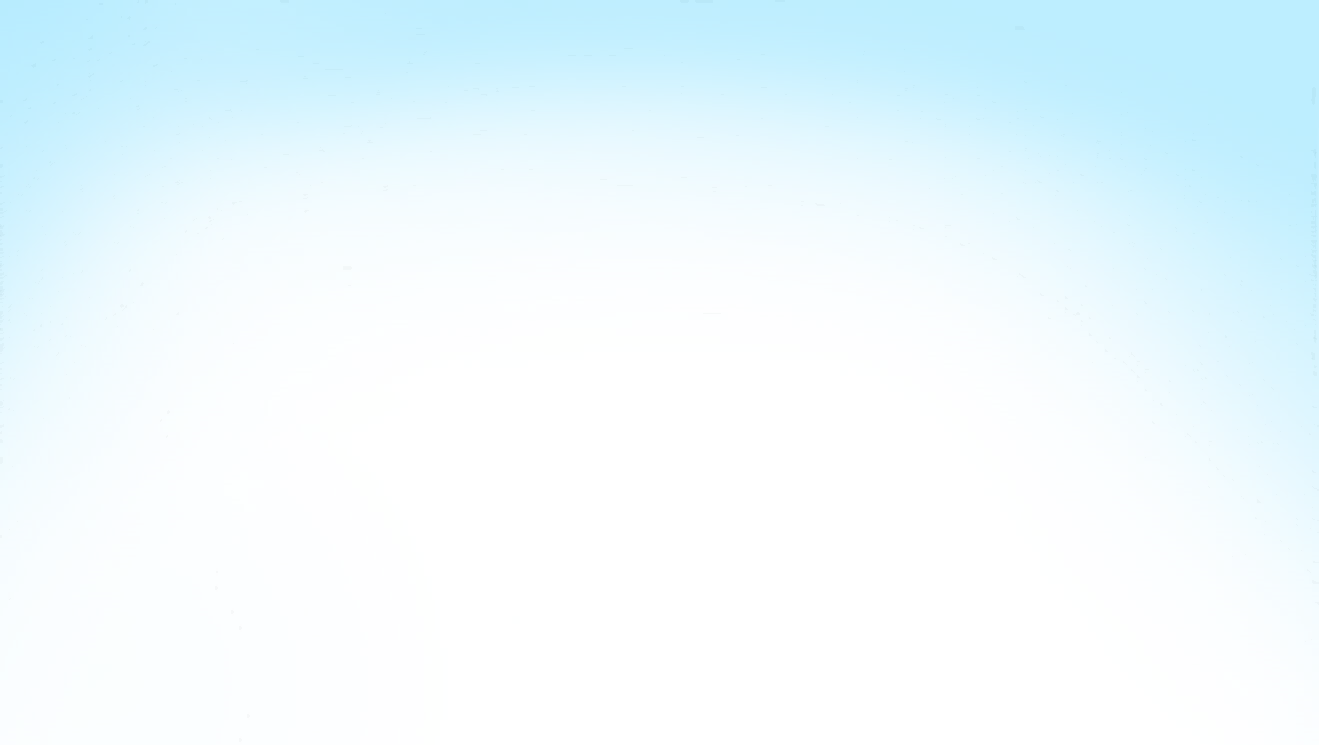 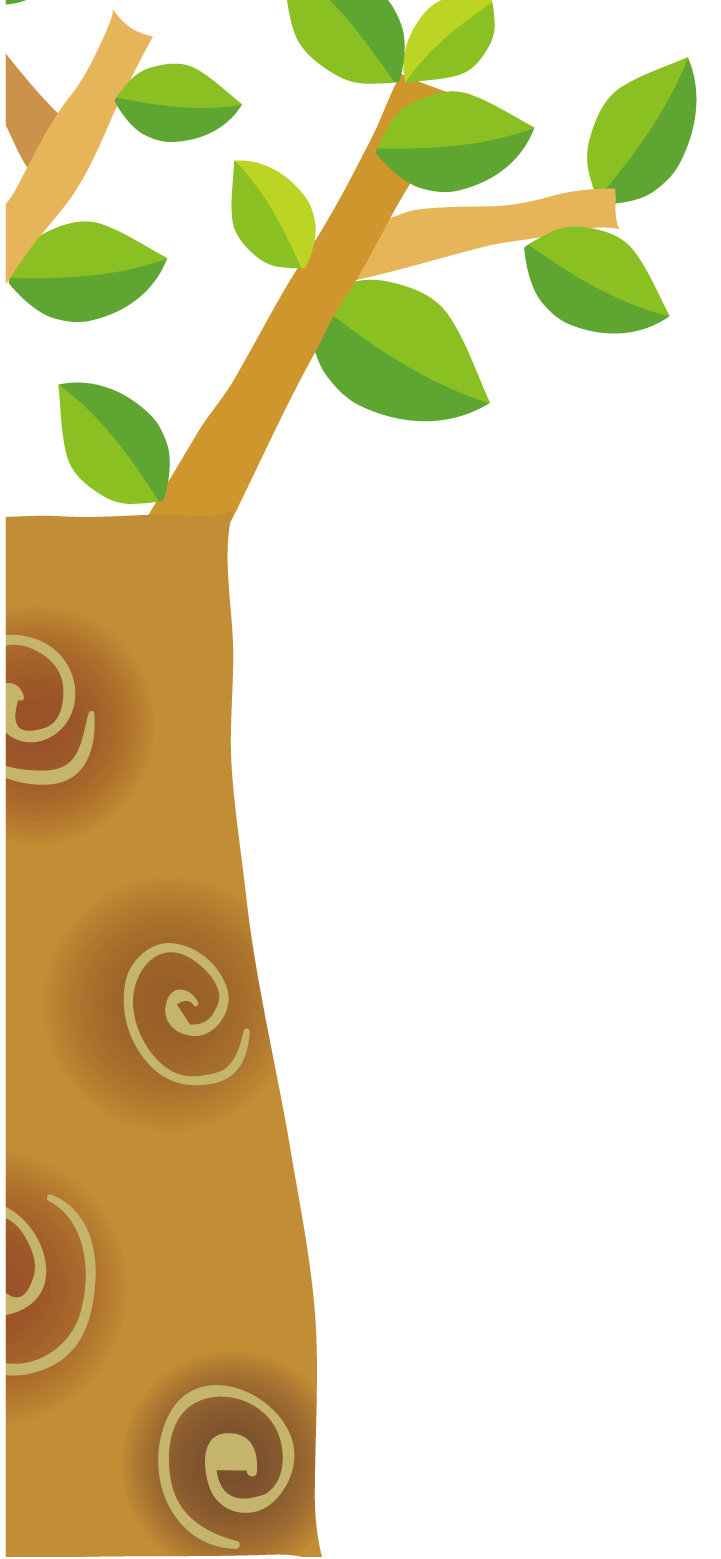 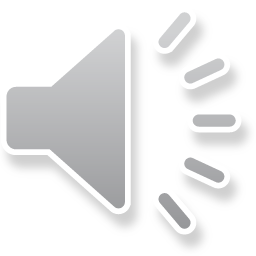 Đau mắt
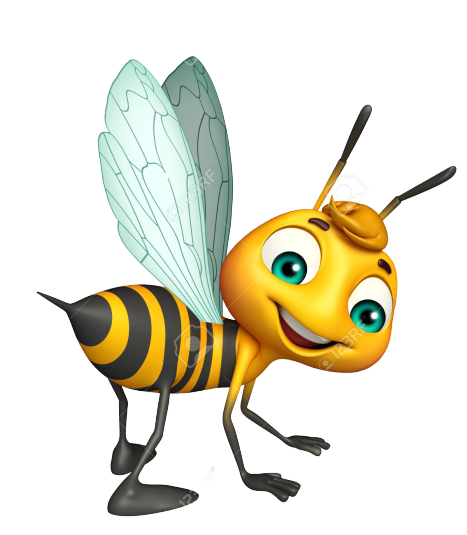 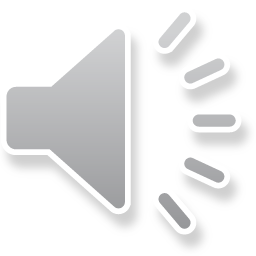 Sốt cao
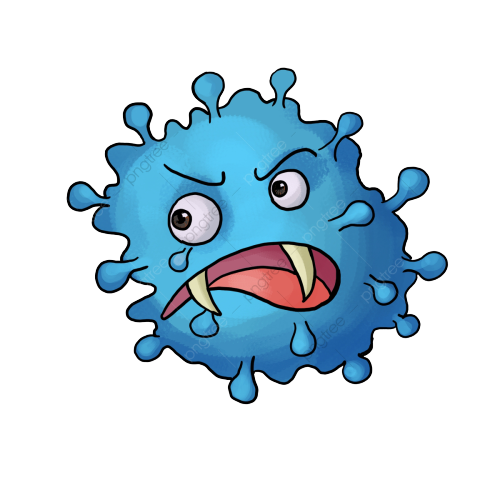 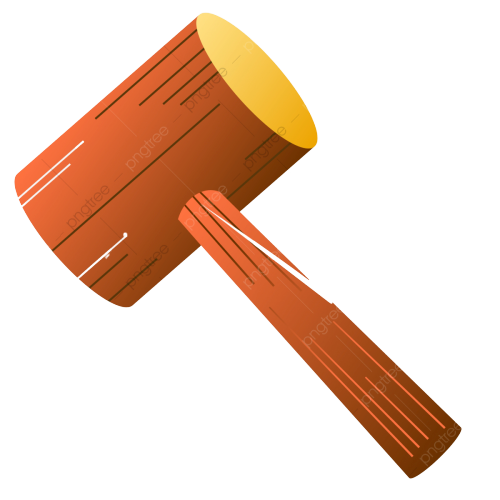 Ho khan
Ho khan
Rát họng
Khó thở
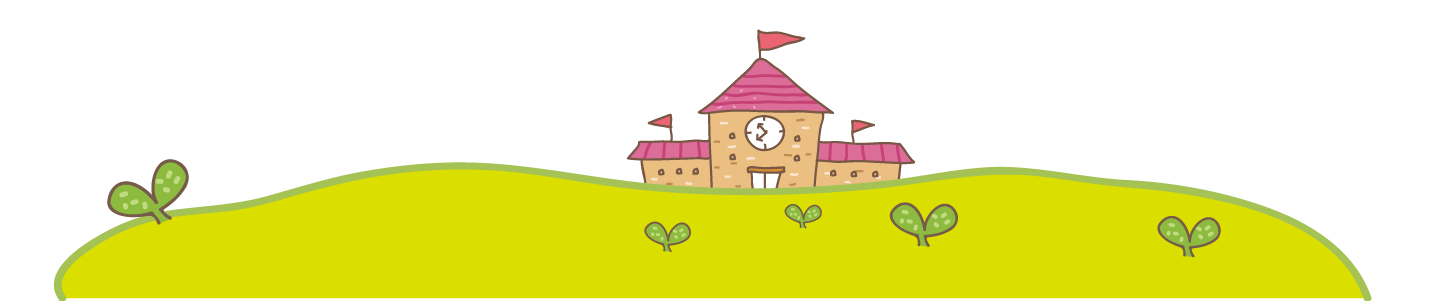 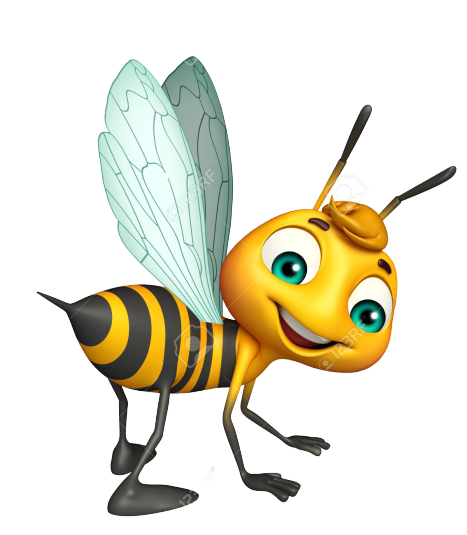 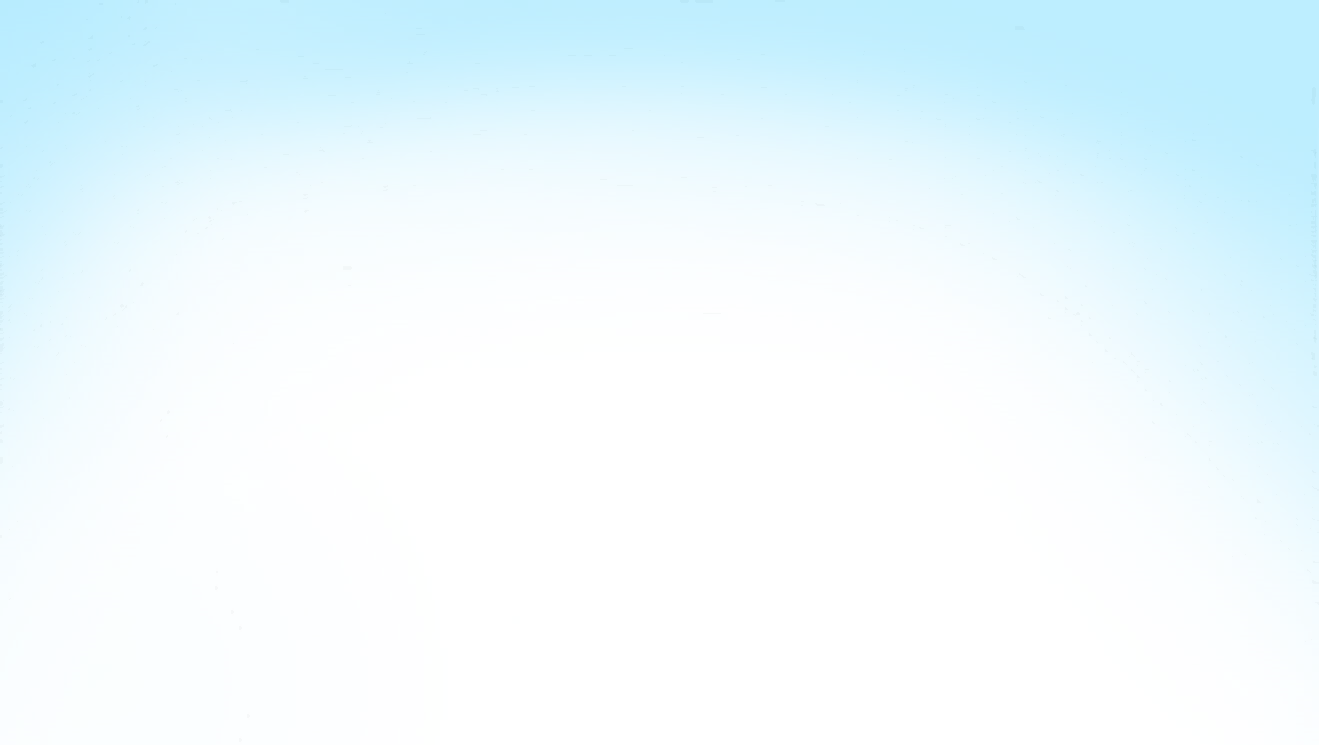 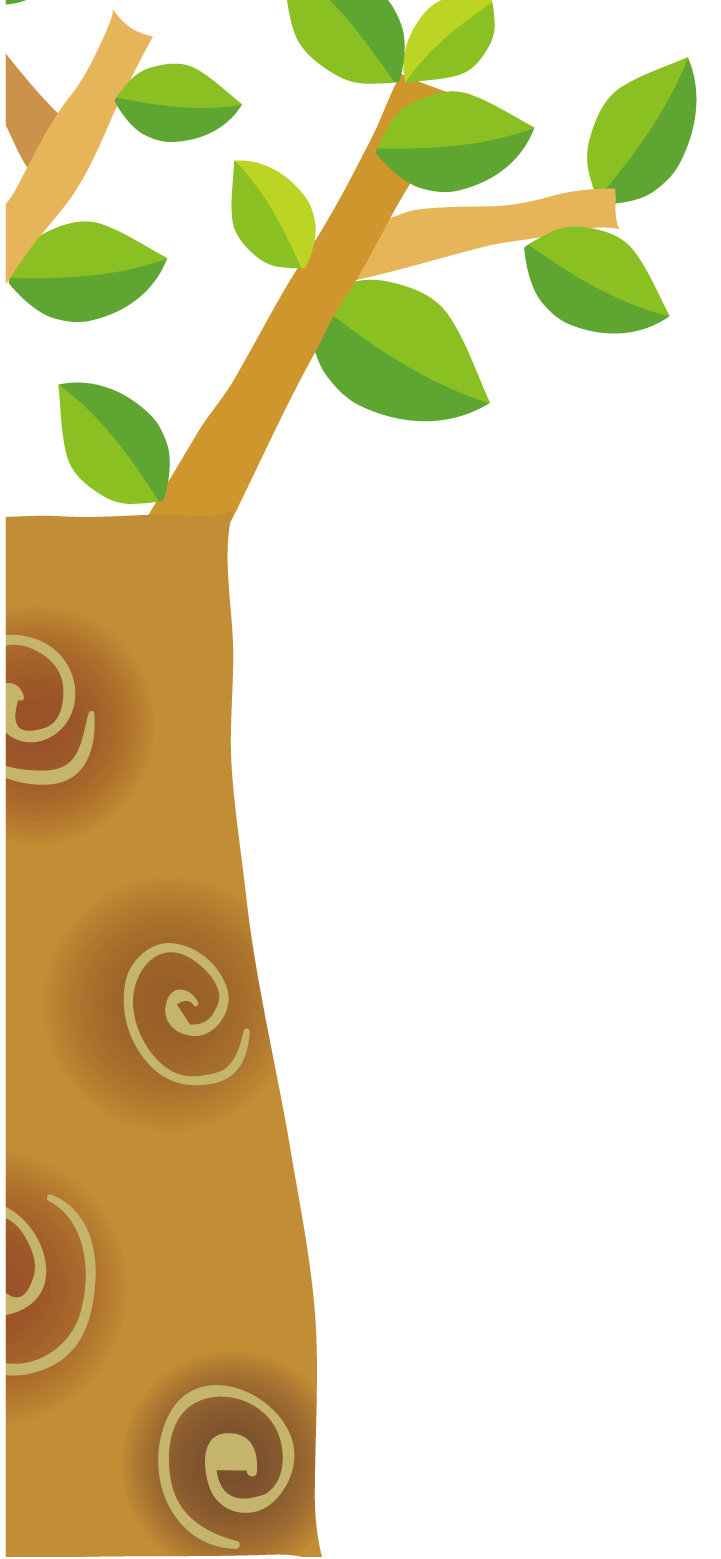 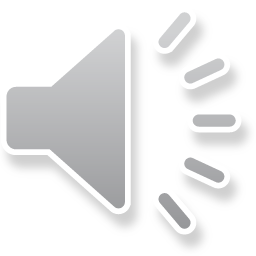 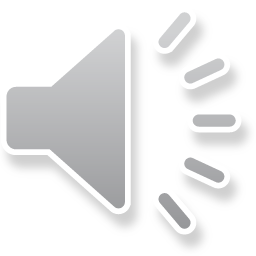 Đau mắt
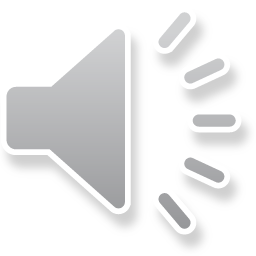 Sốt cao
Ho khan
Tiêu diệt 
vi-rút Corona
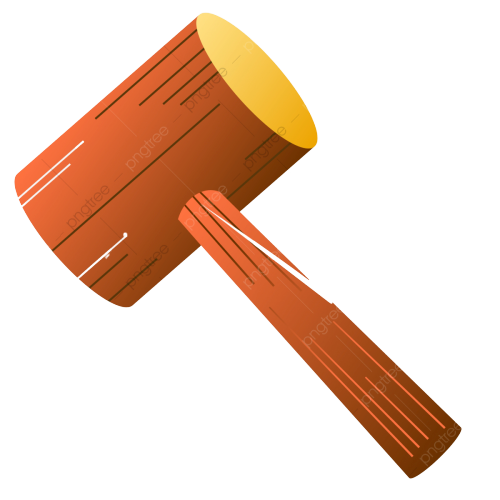 Rát họng
Khó thở
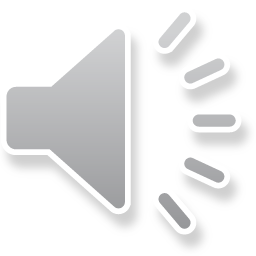 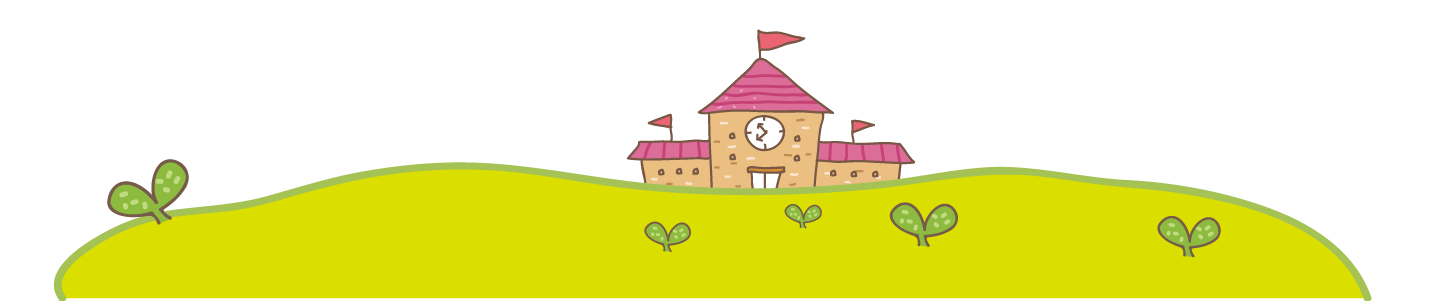 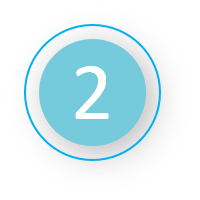 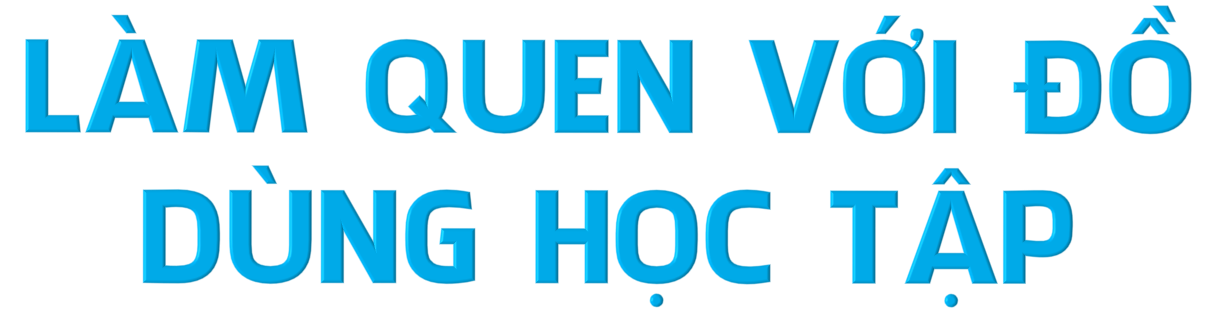 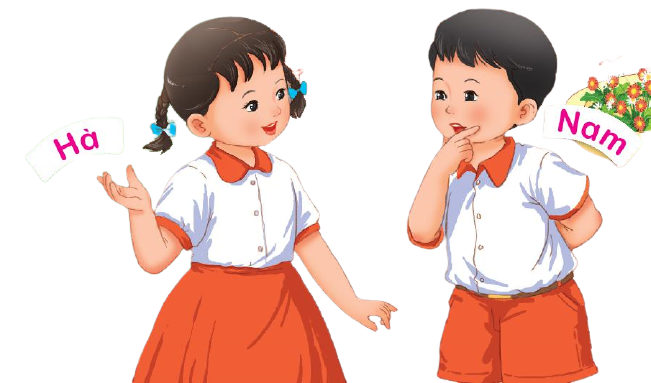 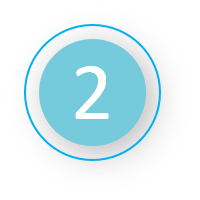 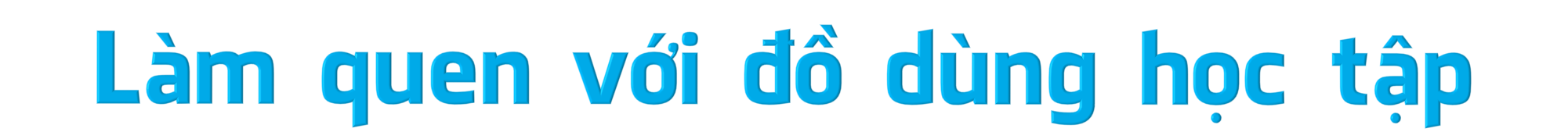 a. Gọi tên đồ dùng học tập
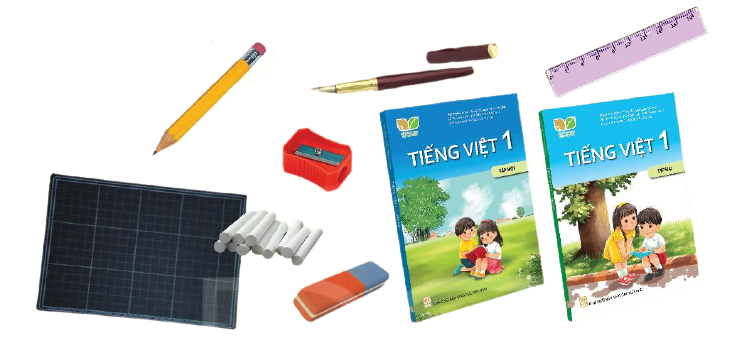 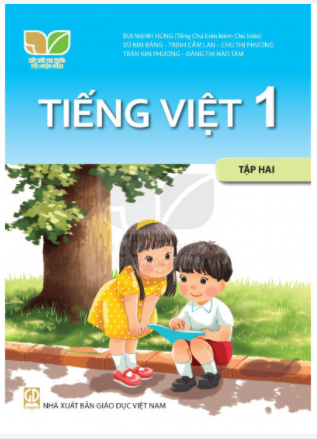 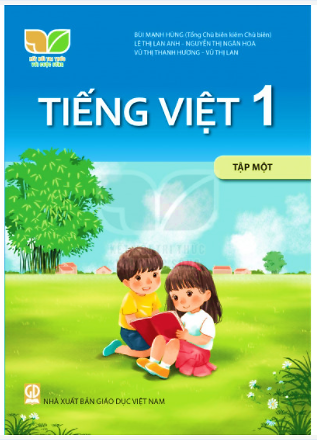 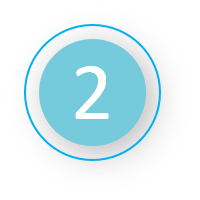 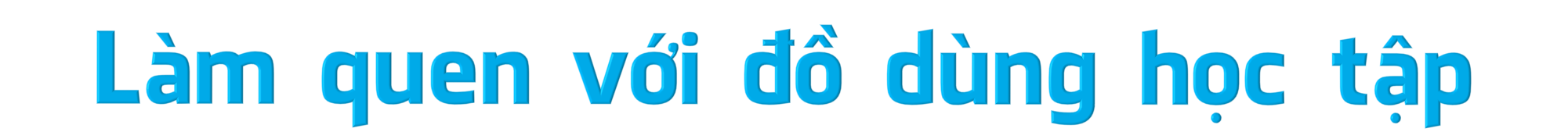 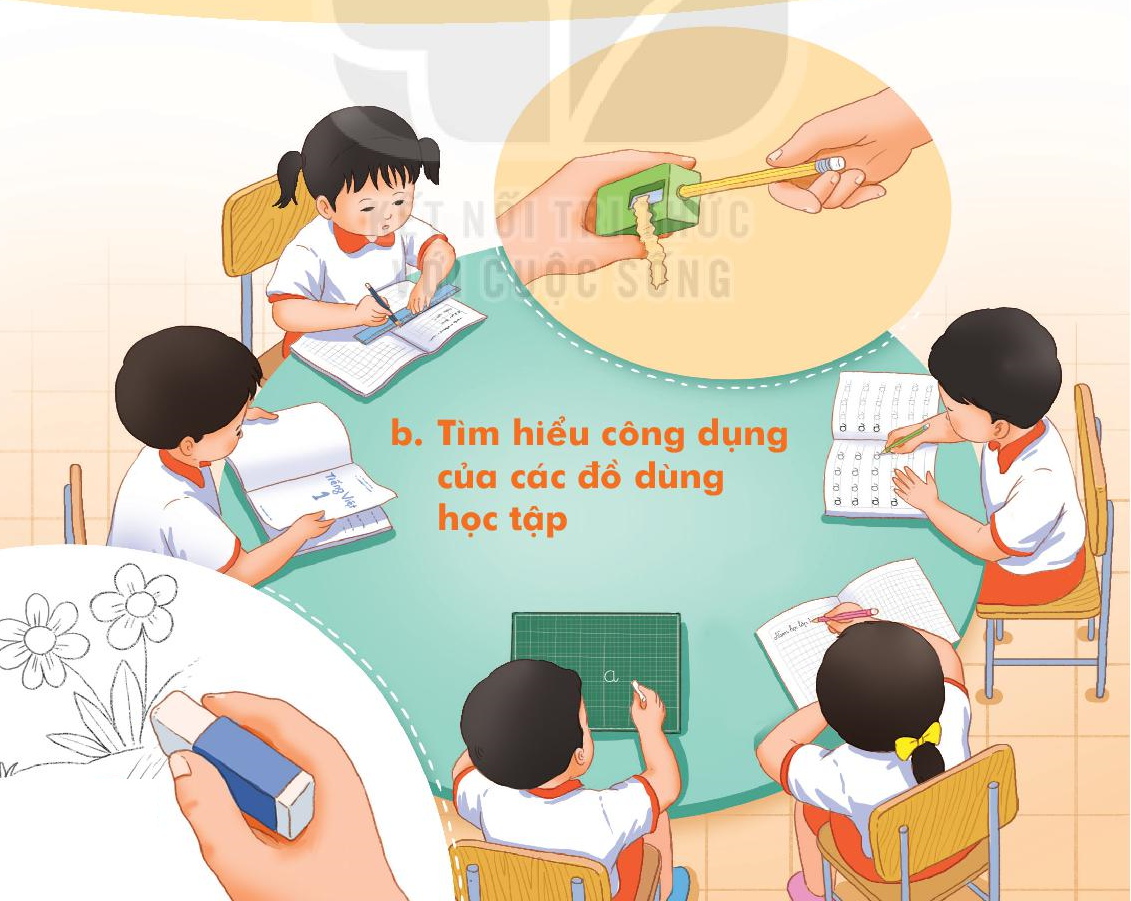 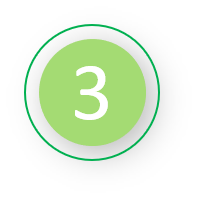 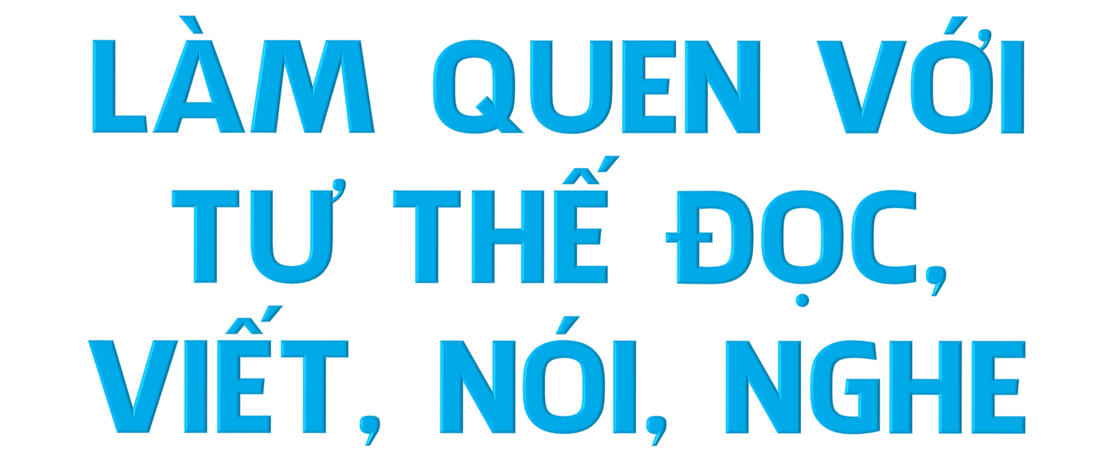 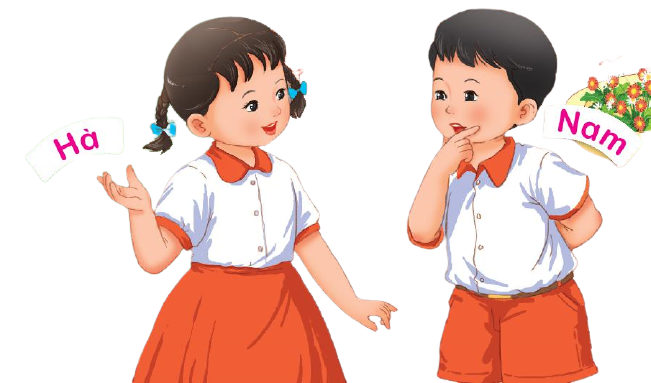 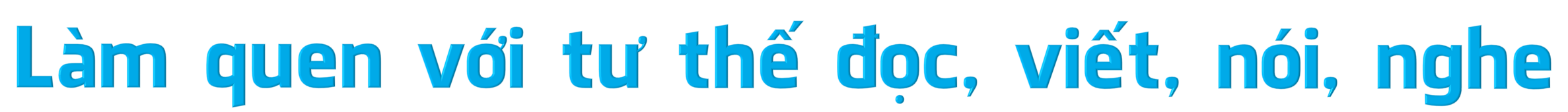 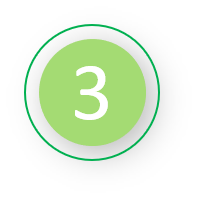 a. Quan sát và nhận xét
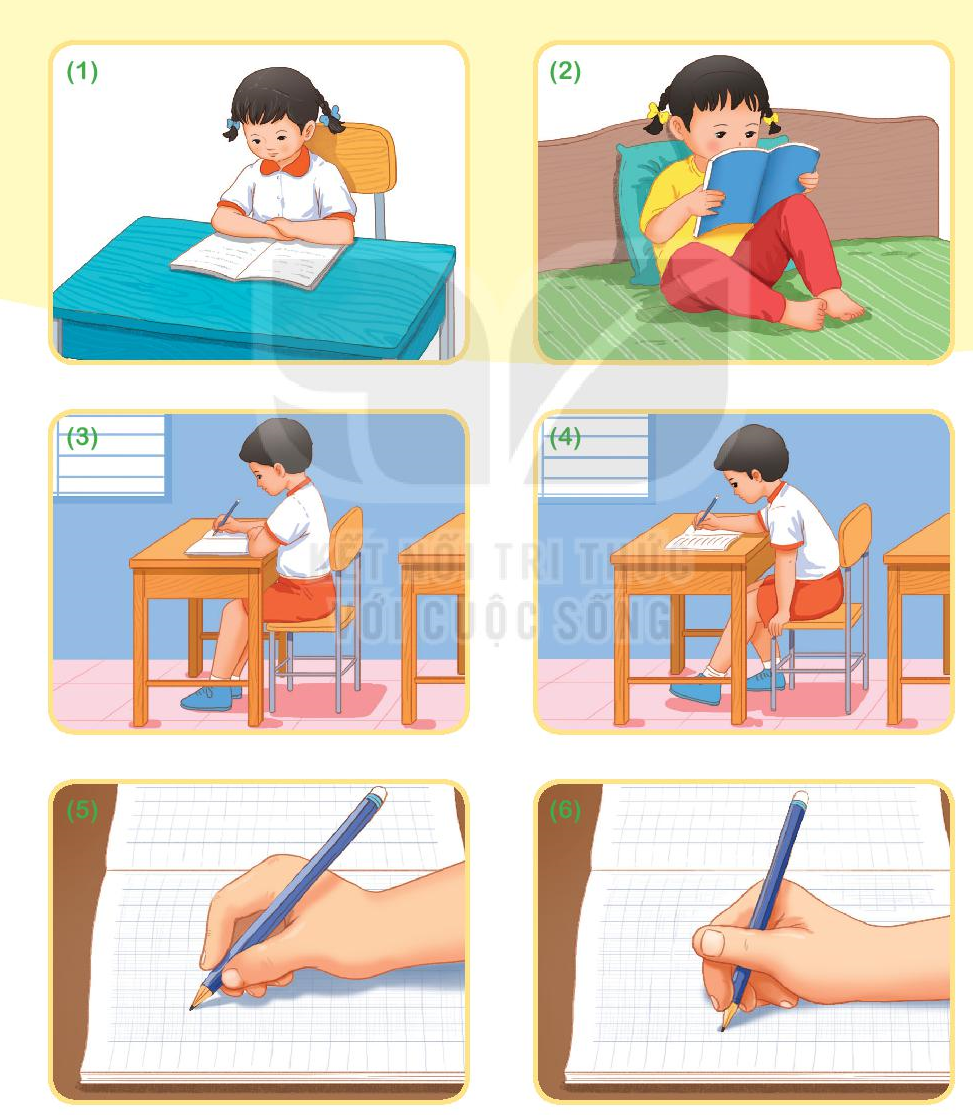 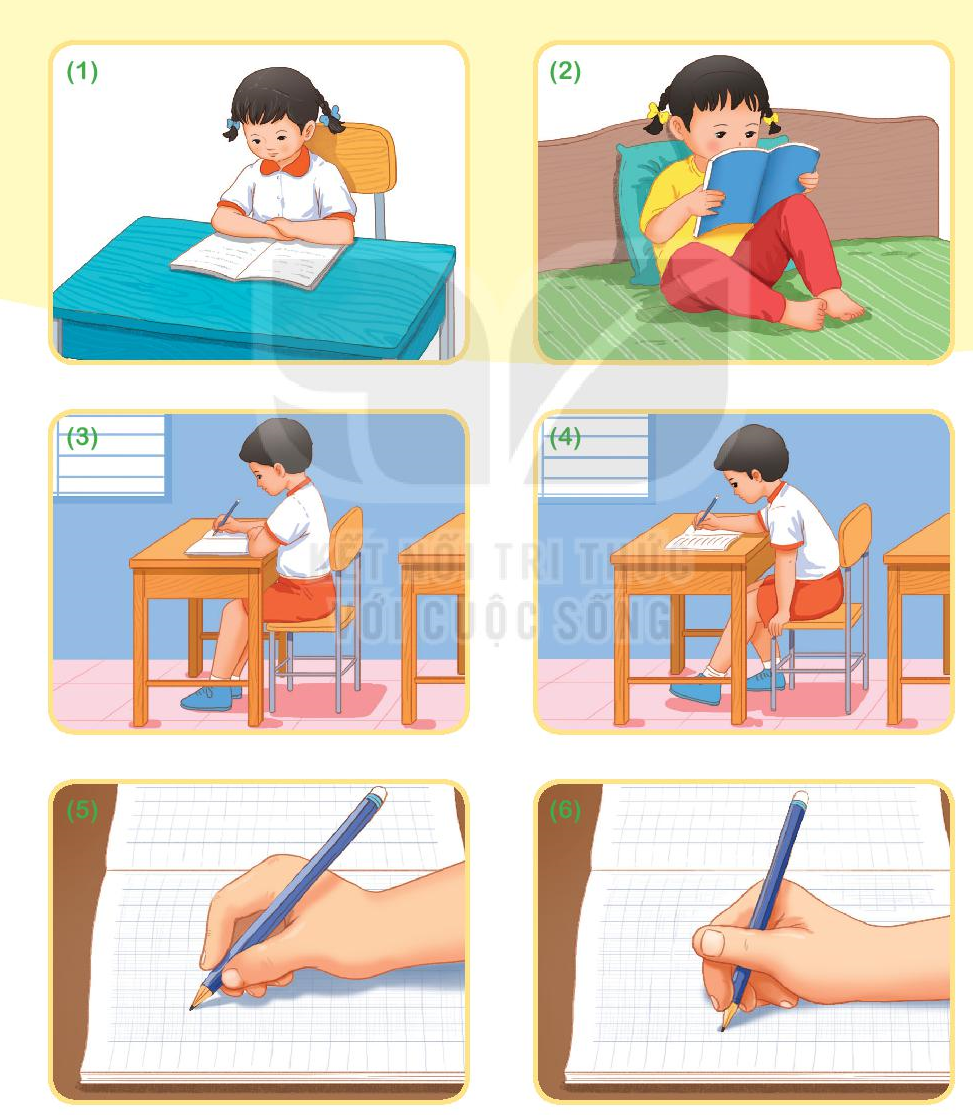 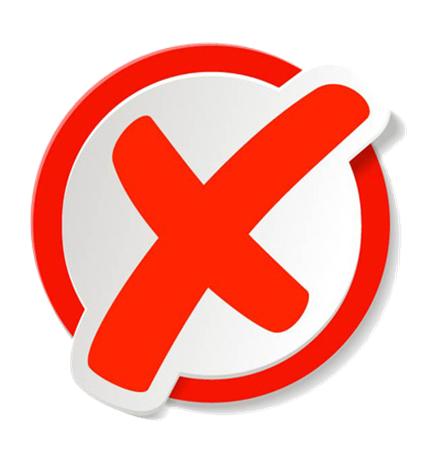 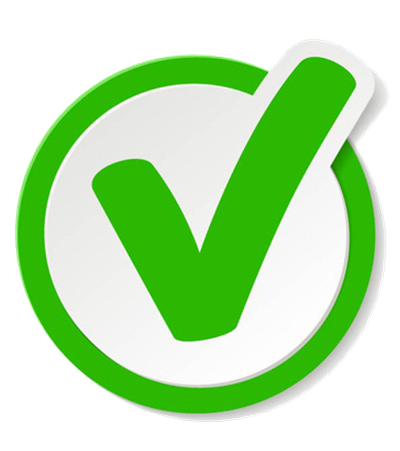 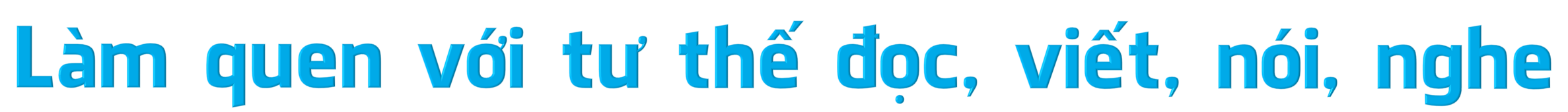 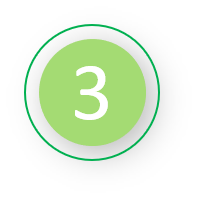 a. Quan sát và nhận xét
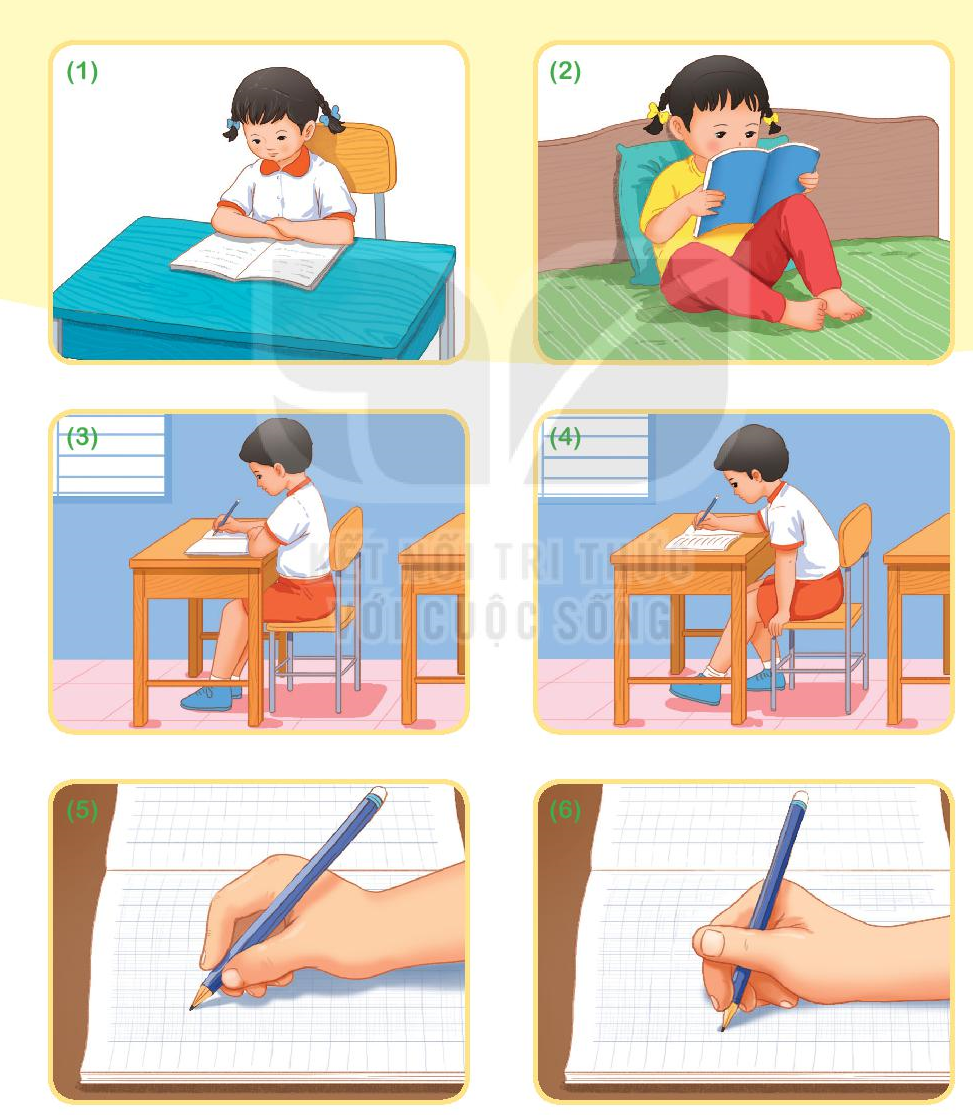 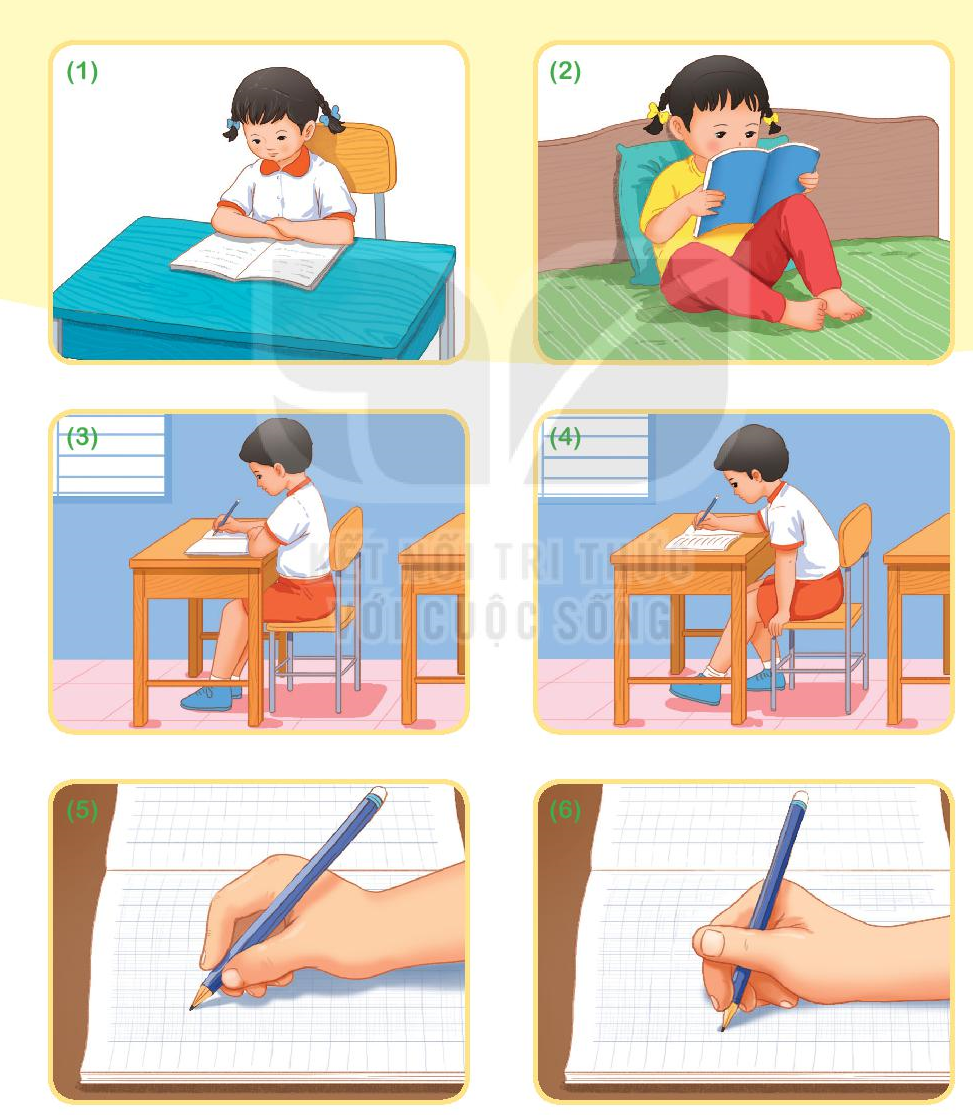 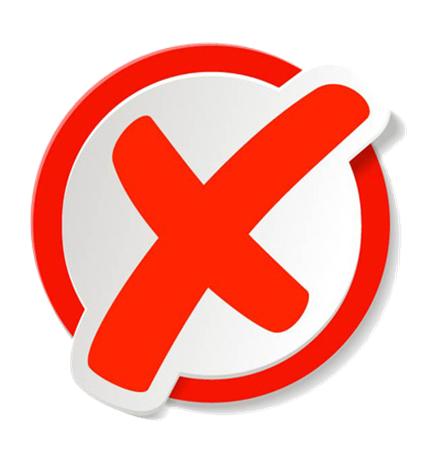 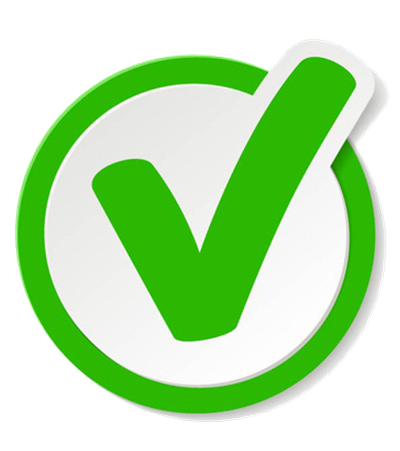 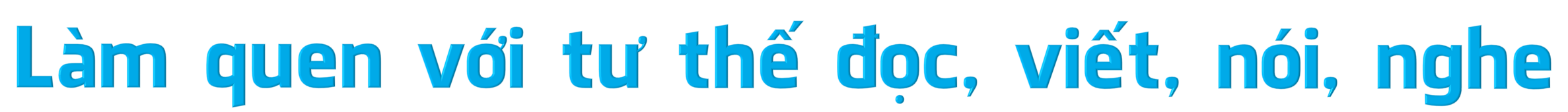 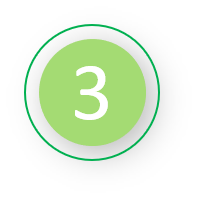 a. Quan sát và nhận xét
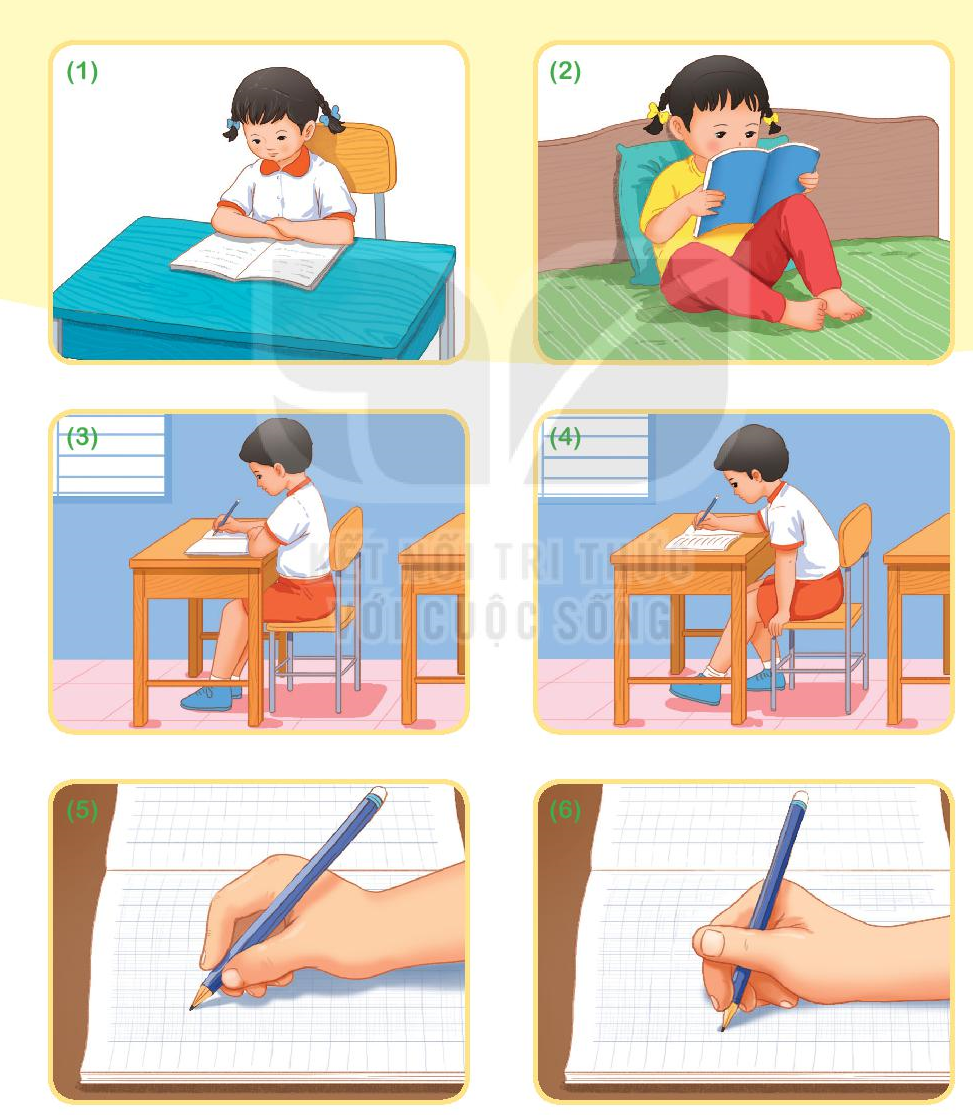 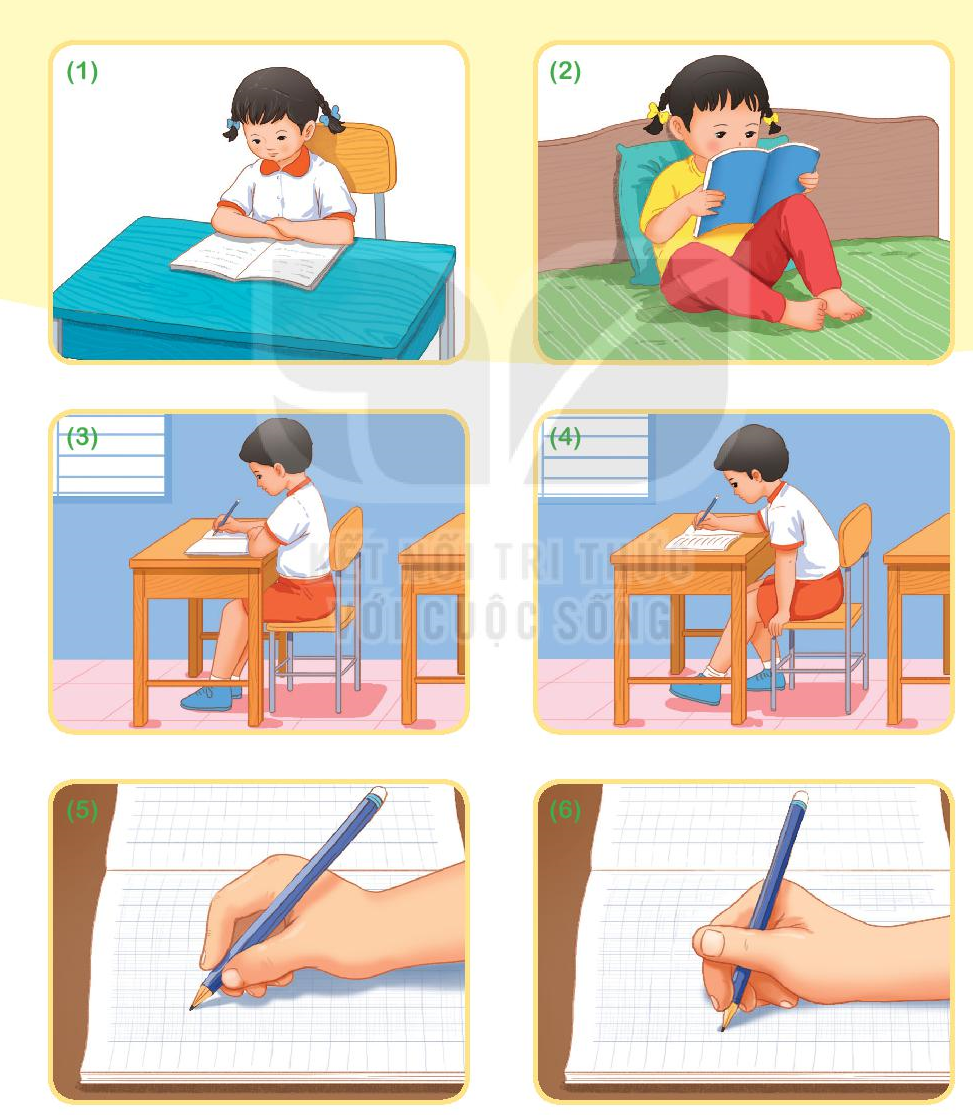 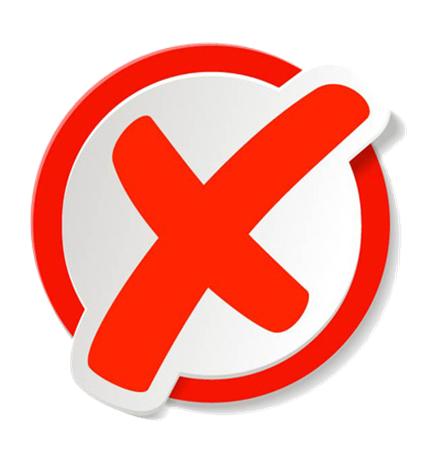 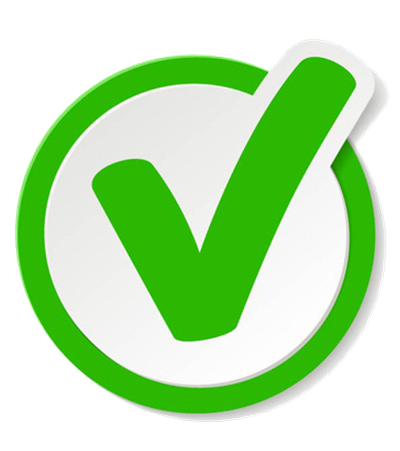 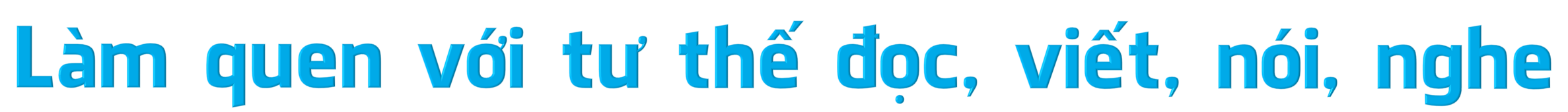 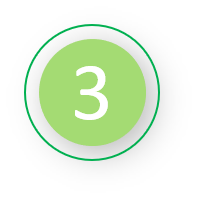 b)Thực hành các tư thế đọc, viết, nói, nghe
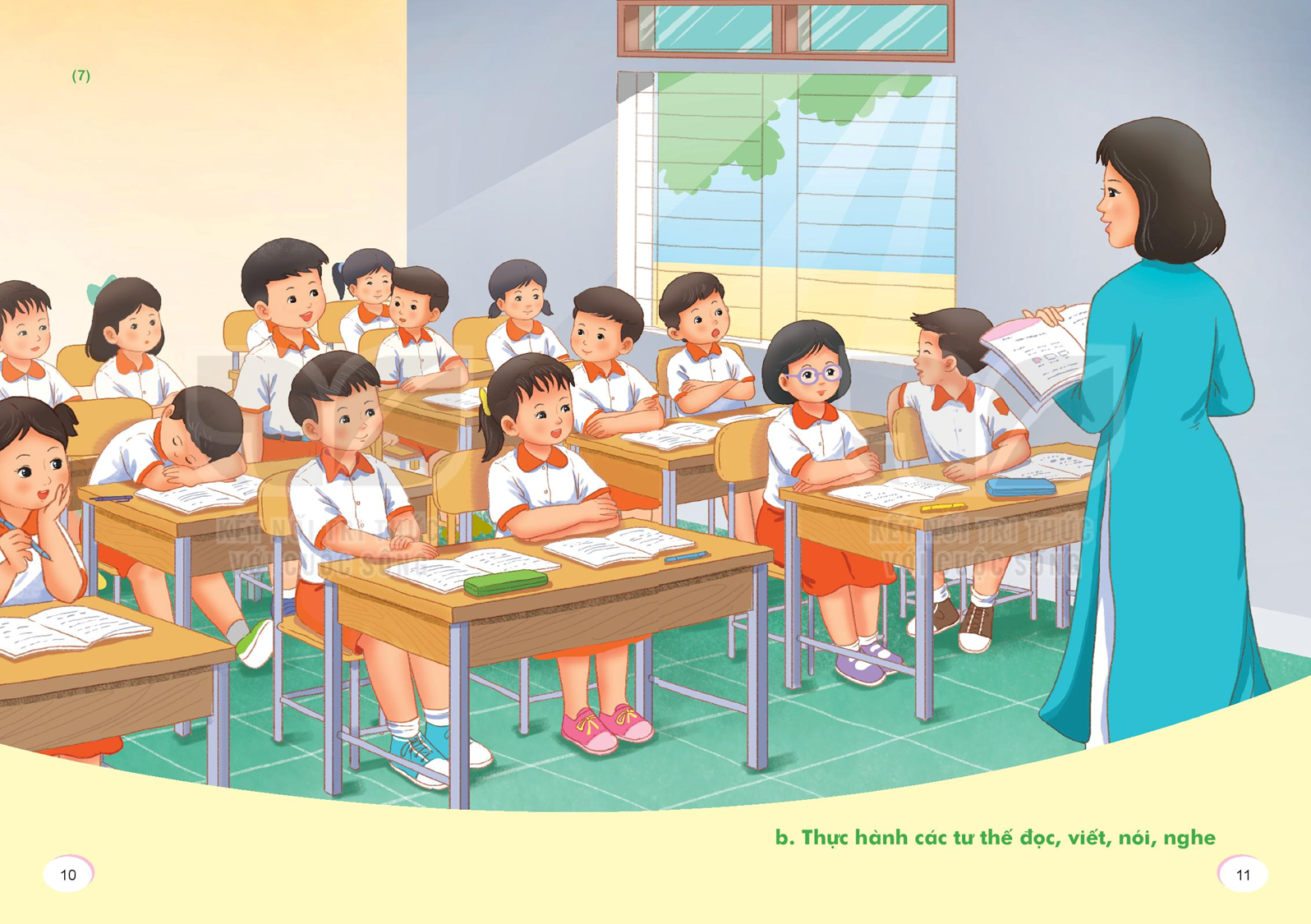